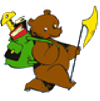 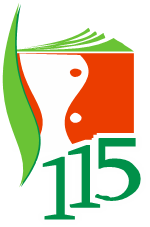 Департамент образования мэрии г. Ярославля
 Городской центр развития образования

Формирования предпосылок самоконтроля и  самооценки детей дошкольного возраста на итоговом занятии ТДМО Л.Г.Петерсон



 МОУ «Начальная школа - детский сад №115»
21 января 2020 год
1
Цель семинара
1.Систематизация представлений о самоконтроле и самооценке детей дошкольного возраста.
Что такое самоконтроль и самооценка?
Для чего они важны?
Этапы развития самоконтроля в дошкольном возрасте.
Условия формирования самоконтроля и  адекватной самооценки.
2.Итоговое занятие – как средство формирования предпосылок самоконтроля и самооценки детей дошкольного возраста.
2
психолог, политик, учёный 
Александр Григорьевич  Асмолов
Программа «Развитие универсальных учебных действий для предшкольного и начального общего  образования», 2011г.
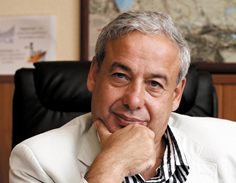 Что же такое универсальные учебные действия?
Термин «универсальные учебные действия» означает умение учиться, т.е. способность субъекта к саморазвитию и самосовершенствованию путем сознательного и активного присвоения нового социального опыта.

Универсальные учебные действия – это способность ребенка к саморазвитию путем активного усвоения и получения знаний через  практическую деятельность, через «умение учиться».
4
4 компонента универсальных учебных действий:
личностные
регулятивные
познавательные
коммуникативные
Предпосылки учебных действий
1 - умение определять цель  предстоящей 
      деятельности и способы её  достижения, 
      добиваться результата

2 - самоконтроль, который проявляется при 
     сравнении полученного   результата  с образцом

3 - умение осуществлять  произвольный контроль за 
     ходом  деятельности

4 - умение планировать деятельность, ориентируясь
      на её результат

5 - адекватная самооценка своей деятельности и её 
     результата
Самоконтроль
сопоставление своего действия  с 

    эталоном, образцом, правилом
Самоконтроль - это основа
для развития у детей внимательности к самому процессу работы
 для развития произвольных процессов 
умения планировать свою деятельность
умения  детей самостоятельно выполнять какую либо  деятельность 
личностной готовности ребёнка к школе и успешной адаптации  к ней
Становление волевых действий
решительность
самостоятельность 
дисциплинированность
Условия развития волевых качеств
не делать за ребенка то, с чем он уже в состоянии справиться сам
продуманный режим и распорядок дня 
 согласованность воспитательных усилий педагогов и всех членов семьи 
не разрешать ребенку то, что вчера было запрещено
поощрять самостоятельную деятельность ребенка
 повышать веру ребенка в его способность преодолевать трудности
Развитие самоконтроля  в дошкольном возрасте
3 года - выраженное стремление к самостоятельности
3-4 года -  начинает понимать, что не всегда можно делать то, что хочется 
с 4 лет развивается контроль за своими действиями;
    понимает, что если правила не соблюдать, то игра не 
     получится
4-5 год - пробуждается у детей чувство обязанности и  вины
5-7 лет - дети легче контролируют сверстников, чем себя;  «надо», «можно», «нельзя» становятся основой и для саморегуляции
Этапы самоконтроля
1. Этап принятия задания

2. Этап выполнения задания 

3. Объективная адекватная самооценка   
    полученного результата
1. Этап принятия задания
- запоминание, что надо сделать, чтобы 
   выполнить задание
Практические действия: 
повторение задания
оценить правильность повторения задания детьми
оценить правильность выполнения задания в начале выполнения
Приёмы:
проговаривание выполнения задания вслух для всех детей или шепотом для себя
проверка на правильность выполнения своих действий
2. Этап выполнения задания
Организуется контроль за ходом выполнения задания 
- вспоминание задания и проверка выполнения по заданному правилу
Приёмы:
самопроверка по воспроизведенному правилу, образцу, эталону
 проверка работ друг у друга
3. Этап - Объективная адекватная оценка полученного результата
Создается ориентировочная основа действия самоконтроля
- сравнение результата с образцом
Приёмы:
вспоминание задания , по каким правилам надо было выполнить данное задание
анализ выполненных и не выполненных правил
Эффективнее всего развитие способности к самоконтролю начинается в процессе
«Игр с правилами» 
Математических игр
Участия в труде, особенно вместе со взрослыми
Сравнения своей работы с образцом и делать выводы
Оценивания результатов своей деятельности и деятельности товарищей, руководствуясь образцом, эталоном и правилом
Саморегулирования своего  поведения
Соблюдения норм и правил жизнедеятельности
Реальных условий, в которых необходимо самостоятельно контролировать правильность полученного ответа или действий
Преднамеренного  допуска ошибки педагогом
Самооценка
отношение человека к самому себе, это умение оценить самого себя, свои возможности, свои качества и место среди других людей
На что влияет самооценка?
на становление самостоятельности и отношения к жизни
на взаимоотношения человека с окружающими его людьми, его критичность, отношение к успехам и неудачам, на отношения окружающих
на деятельность человека и дальнейшее развитие его личности, сферу интересов и будущие перспективы
Уровни  самооценки
адекватная 
 заниженная 
  завышенная
Дети с адекватной самооценкой
склонны анализировать результаты своей
    деятельности 
пытаются выяснить причины своих ошибок
уверены в себе
инициативны
уравновешены 
спокойно и легко переключаются с одного  
    вида деятельности на другой 
настойчивы в достижении цели
общительны и дружелюбны
Рекомендации по формированию адекватной самооценки у детей
• Не изолируйте ребенка от посильных хозяйственных дел, 
  не стремитесь решать за него все проблемы  
• Не перехваливайте ребенка, но и не забывайте поощрять 
  его, когда он этого заслуживает 
• Поощряйте в ребенке инициативу. Пусть он будет лидером
  начинаний, но также показывайте, что другие могут быть в
  чем-то лучше его
• Не забывайте поощрять и других детей в присутствии
  ребенка. Подчеркните достоинства другого и покажите, что 
  ваш ребенок может также достичь этого
• Показывайте своим примером адекватность отношения к 
  успехам и неудачам. Оценивайте вслух свои возможности и
  результаты дела
• Не сравнивайте ребенка с другими детьми, только с ним
  самим
Дети с заниженной  самооценкой
крайне негативно настроены к окружающим
 страдают от недостатка уверенности в себе и уважения к собственной личности
 проявляется недоверие к окружающему миру

Признаки:  не уверен в себе, застенчив, нерешителен
Заниженная самооценка может привести к:
Развитию нерешительности, застенчивости
Ребенок может избегать ситуаций, в которых нужно проявлять речевую активность,  отказываться от ведущих ролей в играх.
Эмоциональной неустойчивости (обидчивости).
Малыш обижается при проигрыше в игре, болезненно реагирует на замечания, на повышенный тон голоса, недовольное выражение лица взрослого, часто плачет.
Страхам
    Малыш боится новых людей, новых ситуаций, боится оставаться один, боится выступать на публике один, и т. п.
Тревожности
    Общение у тревожных, неуверенных в себе детей становится избирательным, эмоционально-неровным. Затрудняются контакты с незнакомыми людьми. 
Агрессивности 
Ребенок может ломать игрушки, толкать сверстника, кусаться, плеваться, щипать других, говорить обидные слова, когда не слышит взрослый и т. п.
Конфликтности
Ребенок может сам провоцировать конфликт, отвечать конфликтно на конфликтные действия других.
Дети с завышенной самооценкой
переоценивают свои умения

 неадекватное восприятие себя



Признаки:  «Я самый правильный»,
                     «Я лучше всех».
Завышенная самооценка приводит к
развитию представления о самих себе, как о самых лучших, а лучшему дозволено все

 тому, что они остаются в одиночестве

  неспособности строить полноценные  
     отношения ни со своими товарищами, 
     ни со взрослыми
Развитие самооценки детей в зависимости от особенностей воспитания  (по М.И. Лисиной)
Развитие самооценки в дошкольном возрасте
Первые 2-3 года («Я сам») - одобрение родителей, особенно мамы,  в достижении их самостоятельности. Критика деятельности 
   приводит к тому, что у дошкольника 
   появляется заниженная самооценка.

Старший дошкольный возраст - в развитии осознания ребенком себя и становлении его самооценки  осознанию своего места в окружающем мире.
Педагогические условия формирования адекватной самооценки у детей старшего дошкольного возраста:
психологический комфорт в группе
общение детей со сверстниками
совместная деятельность 
ситуации успеха
доброжелательное отношение педагога к ребёнку
самостоятельная оценка результатов в процессе деятельности
 взаимодействие педагогов и родителей в формировании самооценки
Итоговое занятие в технологии ТДМО Л.Г.Петерсон
как  средство формирования предпосылок  самоконтроля и самооценки детей старшего дошкольного возраста
28
советский лингвист, лексикограф 
Сергей Иванович Ожегов


«ИТОГ – вывод,  результат, общая    сумма»
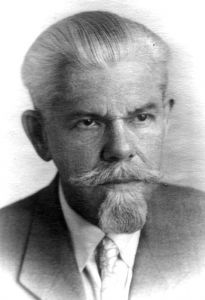 Цель итогового занятия
-  контроль уровня сформированности
знаний (представлений), 
умений,          
навыков,        
развития мыслительных операций 
    и т. д.
Виды итогового занятия
контроль мониторинг обобщение систематизация




знаний        умений         способов действия
31
Контроль
Контроль – это проверка конкретных  ЗУН
 Мониторинг – это системное  обследование  каких либо умений 
Например
контроль уровня  сформированности представлений детей  о особенностях континента Южной Америки
контроль уровня сформированности представлений детей о гласных звуках
мониторинг умений считать, выполнять какие либо физические упражнения ….
32
Обобщение
- обобщение знаний и умений по пройденной теме
Например:
 обобщить свойства воды, информацию о каком либо времени года, знания о согласных звуках и т.д.
33
Систематизация
- необходимо привести в систему накопленные знания детей
Например,
систематизировать  накопленные знания о тундре, о перелётных птицах, о гласных звуках и т.д.
34
Итоговая  образовательная ситуация
1.Введение в     ситуацию

2.Игровая деятельность

3. Осмысление (итог)
35
1. «Введение в игровую ситуацию»
создание интересной мотивации к игровой и
контрольной деятельности
Цель: 

Требования к  организации этапа:
ситуация, включающая детей в игровую  деятельность, позволяющую осуществлять   контроль (хочу-могу-надо)
   обращение к личному опыту детей
   создание условий для возникновения у детей 
      внутренней    потребности   включения  в 
      игровую деятельность, позволяющую   
      осуществлять   контроль
2.   Игровая деятельность (с фиксацией и решением  игровых проблем)
Цель: 





Требования к организации этапа:
контроль уровня сформированности …
представлений (знаний), 
умений, 
способов деятельности, 
обобщения представлений, умений, 
 систематизации представлений, умений.
соответствие используемых игр цели занятия
  индивидуальные игровые  вопросы или проблемы в  играх
 самоконтроль результатов действий или последовательности своих действий
 самооценка уровня сформированности …
  ситуация успеха в совместной контрольной деятельности
3.  Осмысление (итог)
Цель: 



Требования к организации этапа:

фиксирование детьми достижения     «детской цели»
 определение условий, которые позволили  добиться этой цели
определение выполнения взрослой цели
 планирование дальнейших действий
 создание ситуации успеха в совместной     деятельности, удовлетворения от хорошо      сделанного дела
организация рефлексии и самооценки  детьми своей  деятельности, позволяющей осуществлять контроль
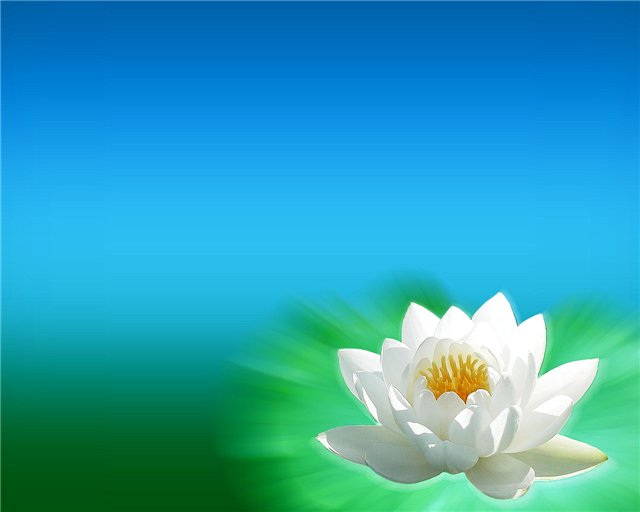 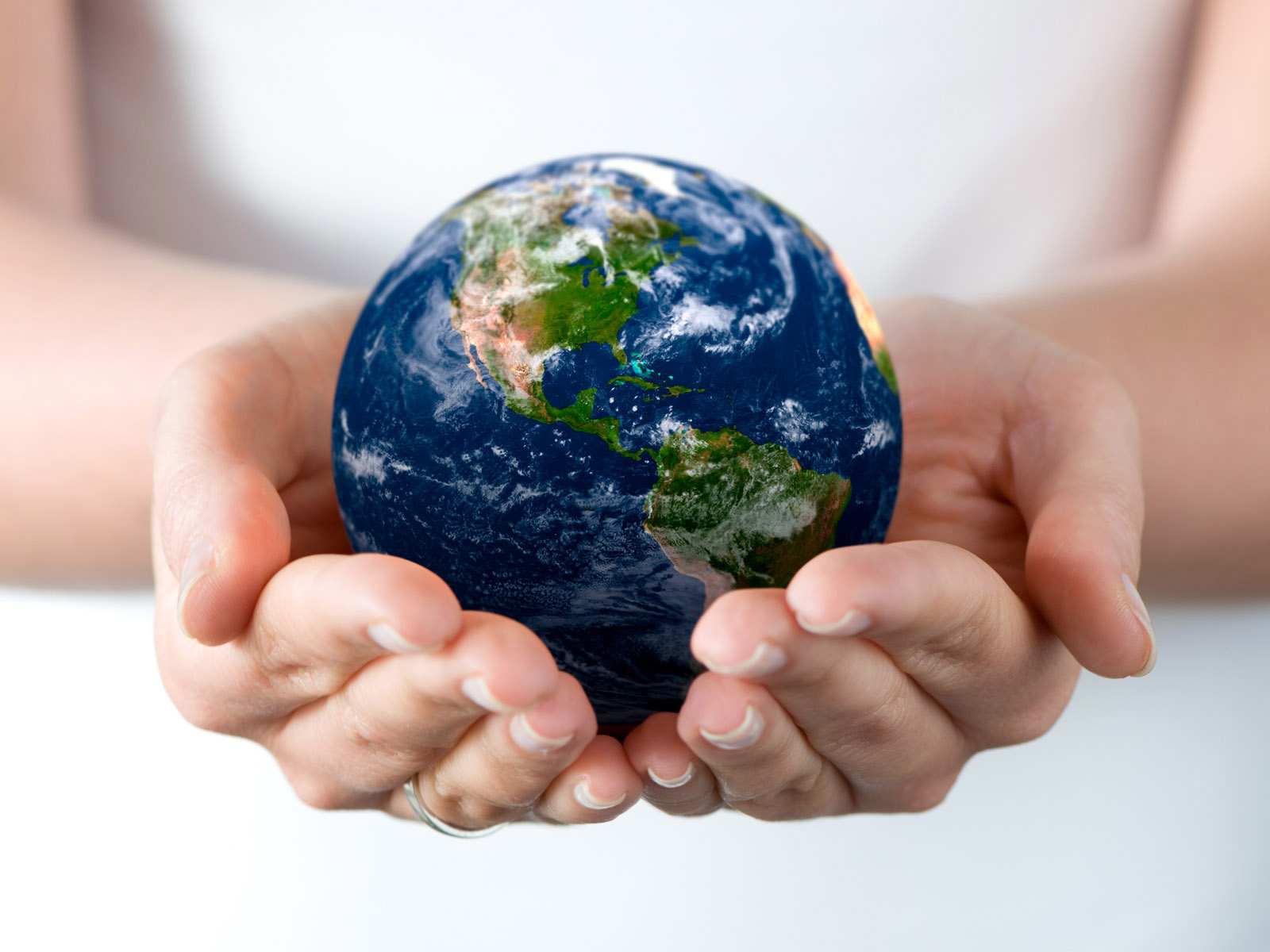 Все в наших руках
Осень золотая